TOÁN
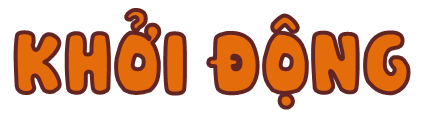 TOÁN
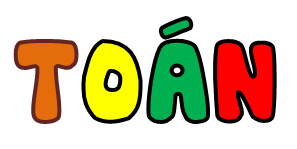 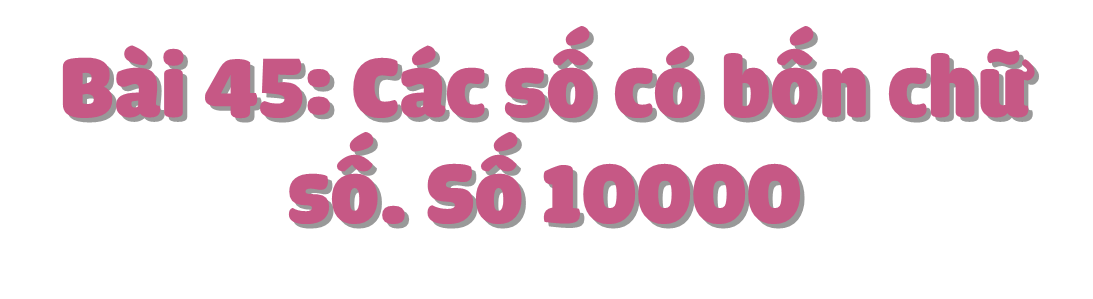 (Tiết 3)
1. Viết số rồi đọc số, biết số gồm:
a) Tám nghìn, bốn trăm, bảy chục, hai đơn vị.
b) Sáu nghìn, năm trăm, chín đơn vị.
c) Ba nghìn, bảy trăm, sáu chục.
Tám nghìn bốn trăm bảy mươi hai
8472
Sáu nghìn năm trăm linh chín
6509
Ba nghìn bảy trăm sáu mươi
3760
2. Số?
a)
+ 100
+ 100
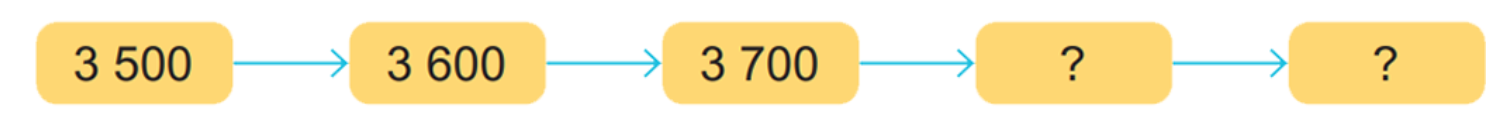 3 800
3 900
b)
+ 10
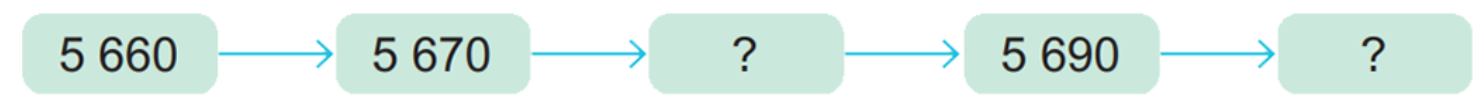 5 700
5 680
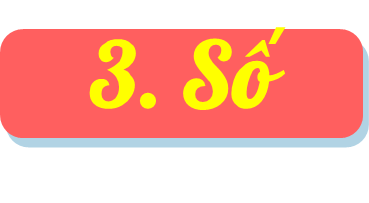 a) 3892 = 3000 + 800 + 90 +
b) 5701 = 5000 +        + 1
c) 6008 = 6000 +
d) 2046 = 2000 +   ?    +
?
?
?
2
?
?
700
8
40
6
Bài 4
Việt có hai cuốn sách cũ, mỗi cuốn đã bị mất một tờ, các trang còn lại như hình vẽ. Hỏi mỗi cuốn sách đó bị mất những trang nào?
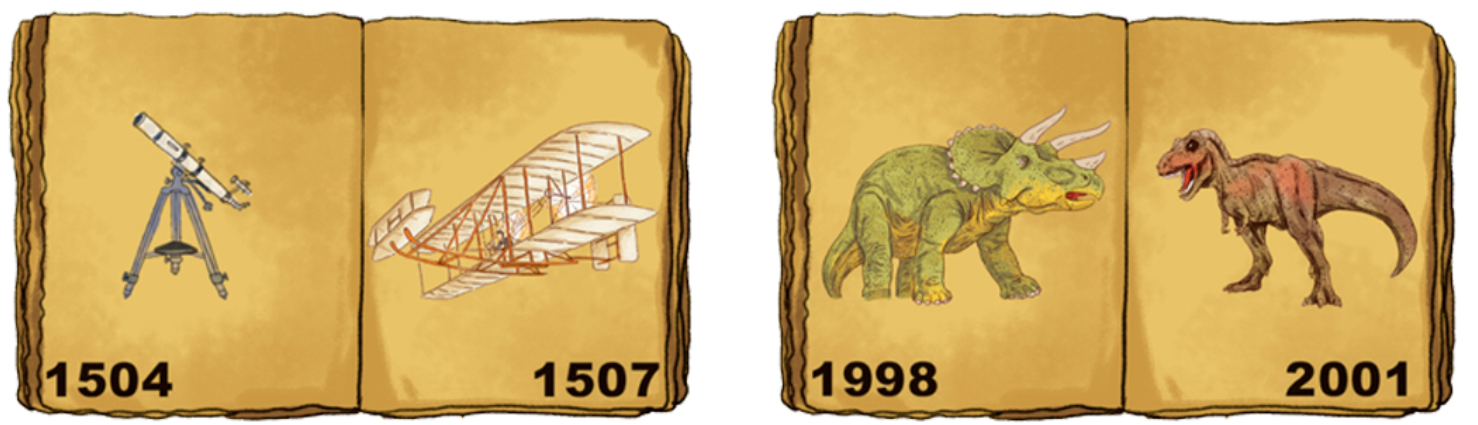 1505, 1506
1999, 2000
5. Từ các thẻ số bên, lập được tất cả bao nhiêu số có bốn chữ số?
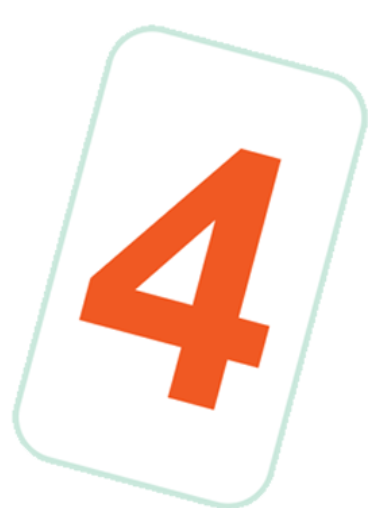 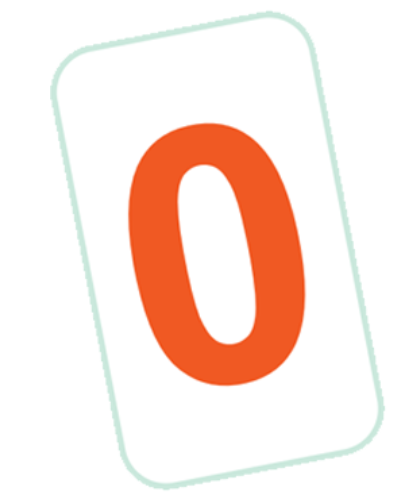 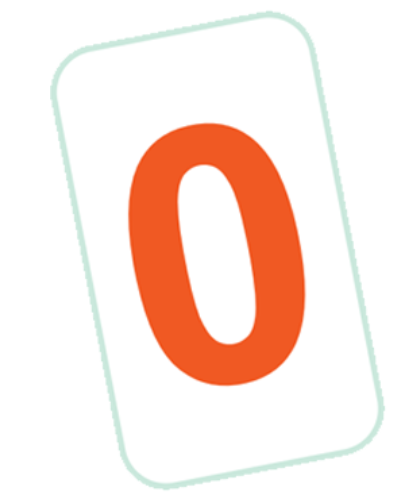 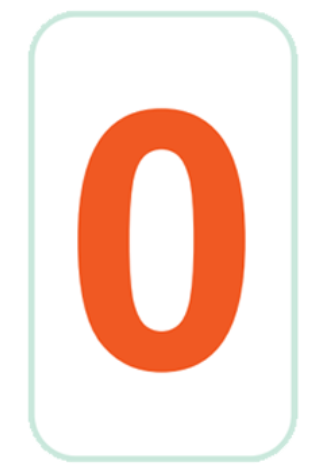 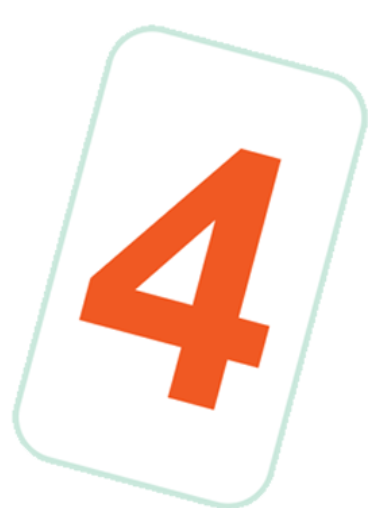 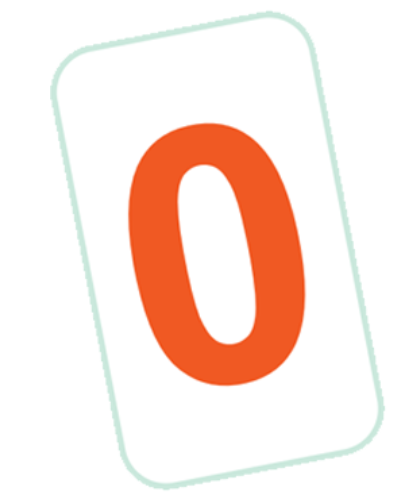 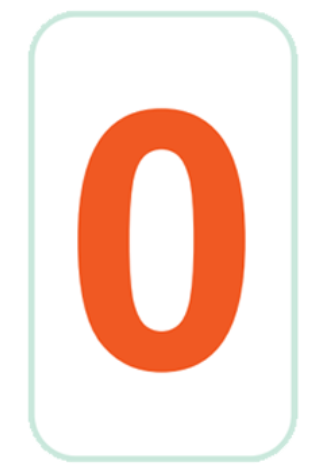 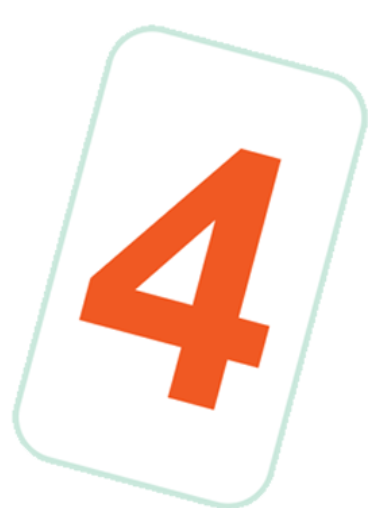 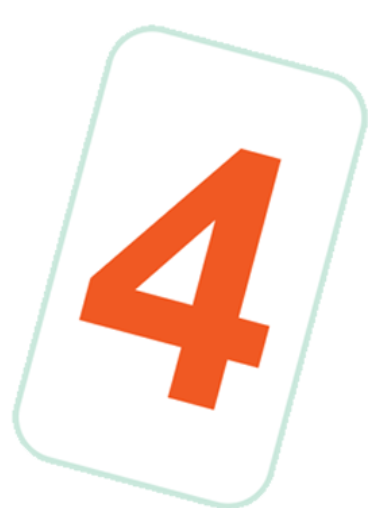 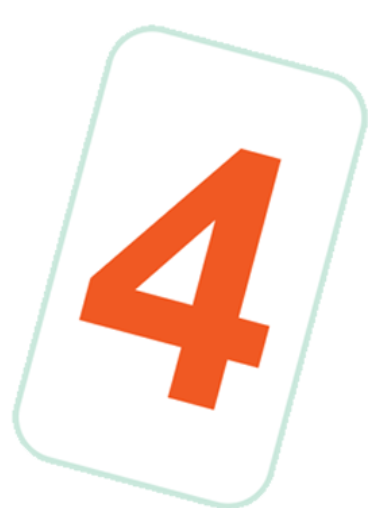 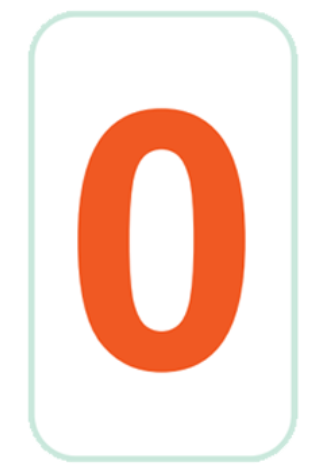 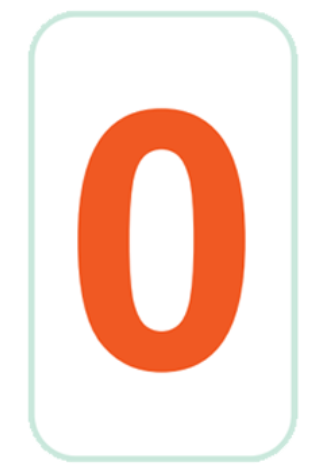 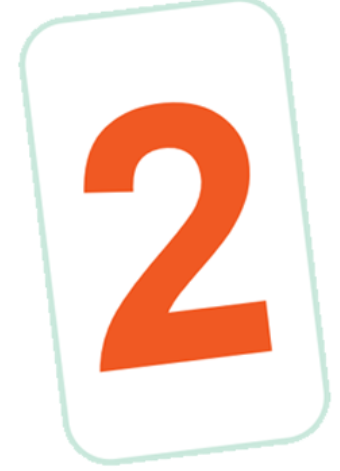 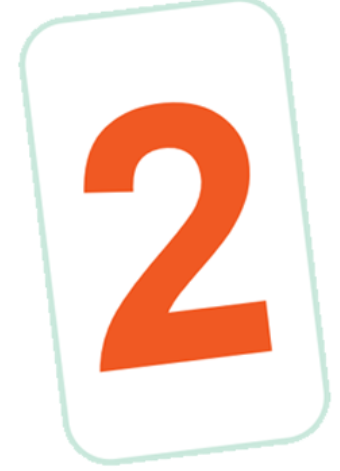 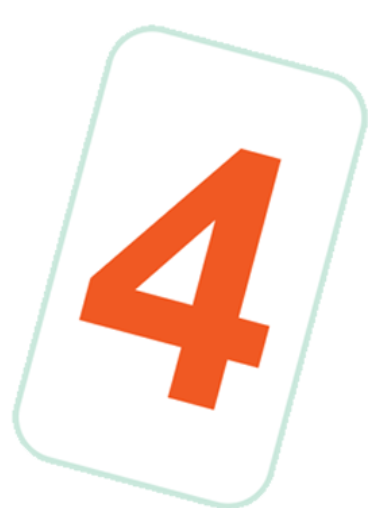 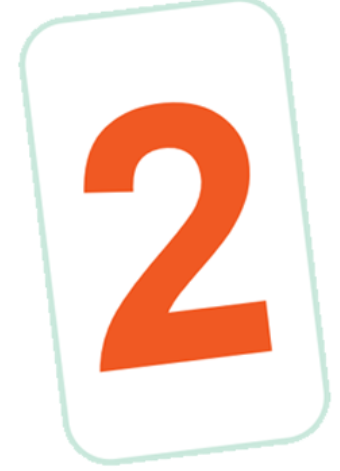 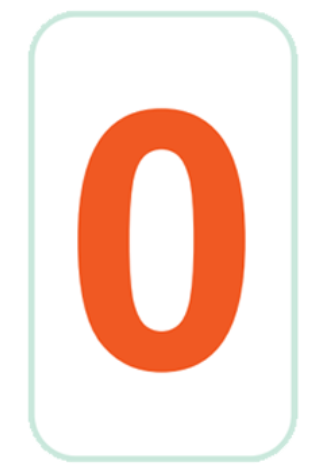 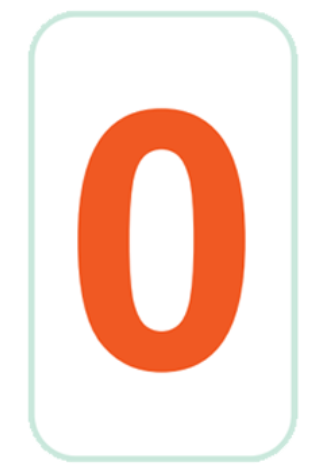 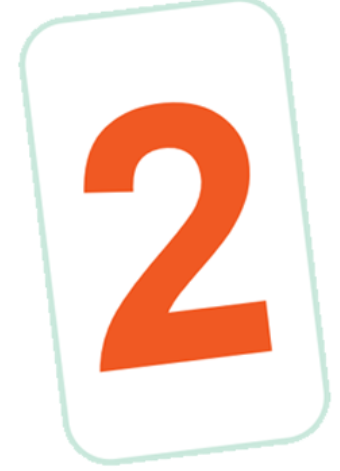 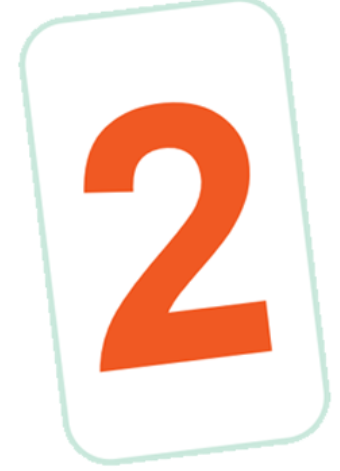 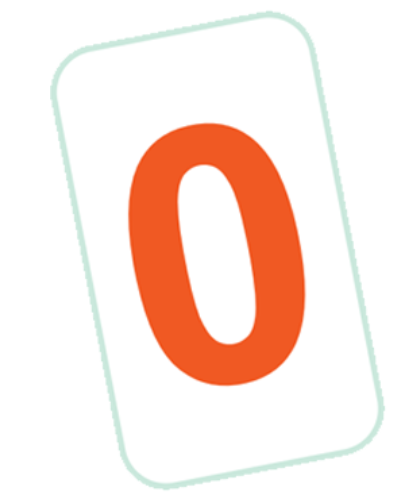 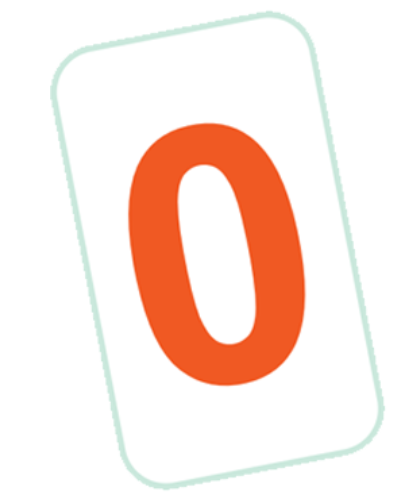 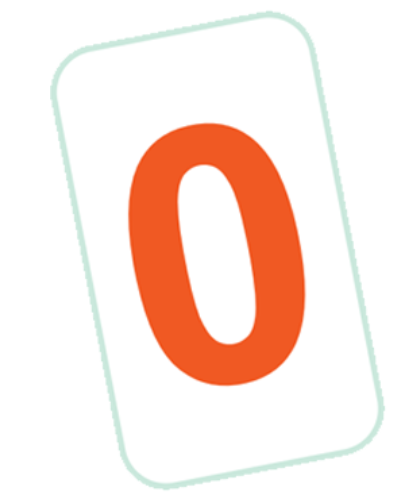 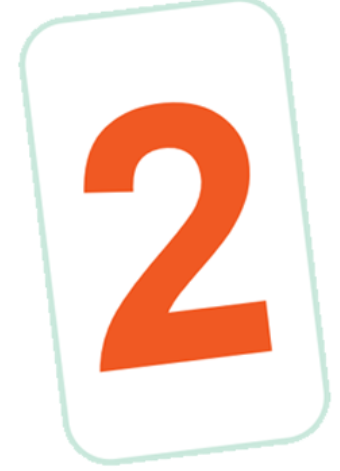 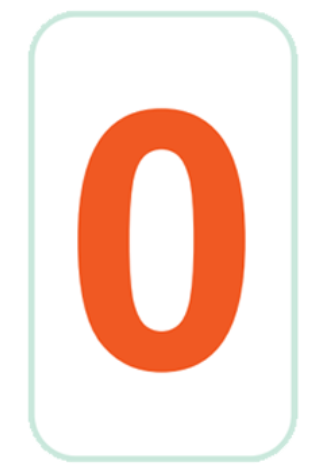 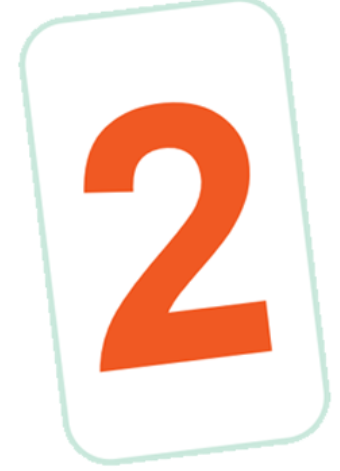 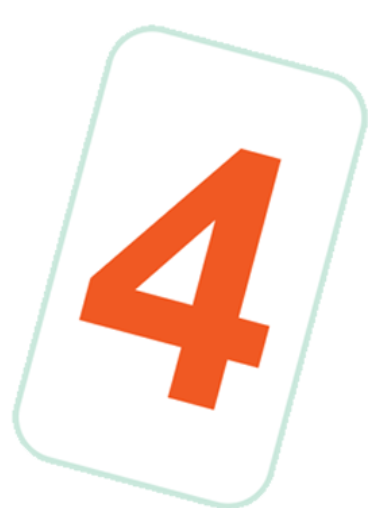 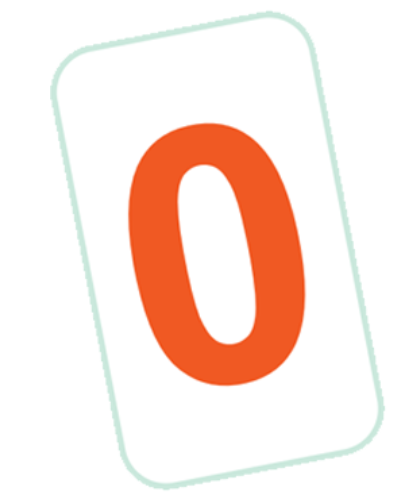 A. 4    B. 6   C. 12    D. 24
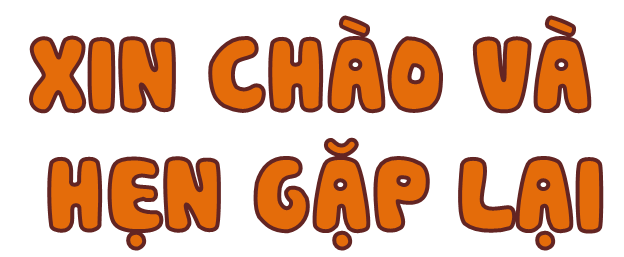